মাল্টিমিডিয়া ক্লাসে স্বাগতম
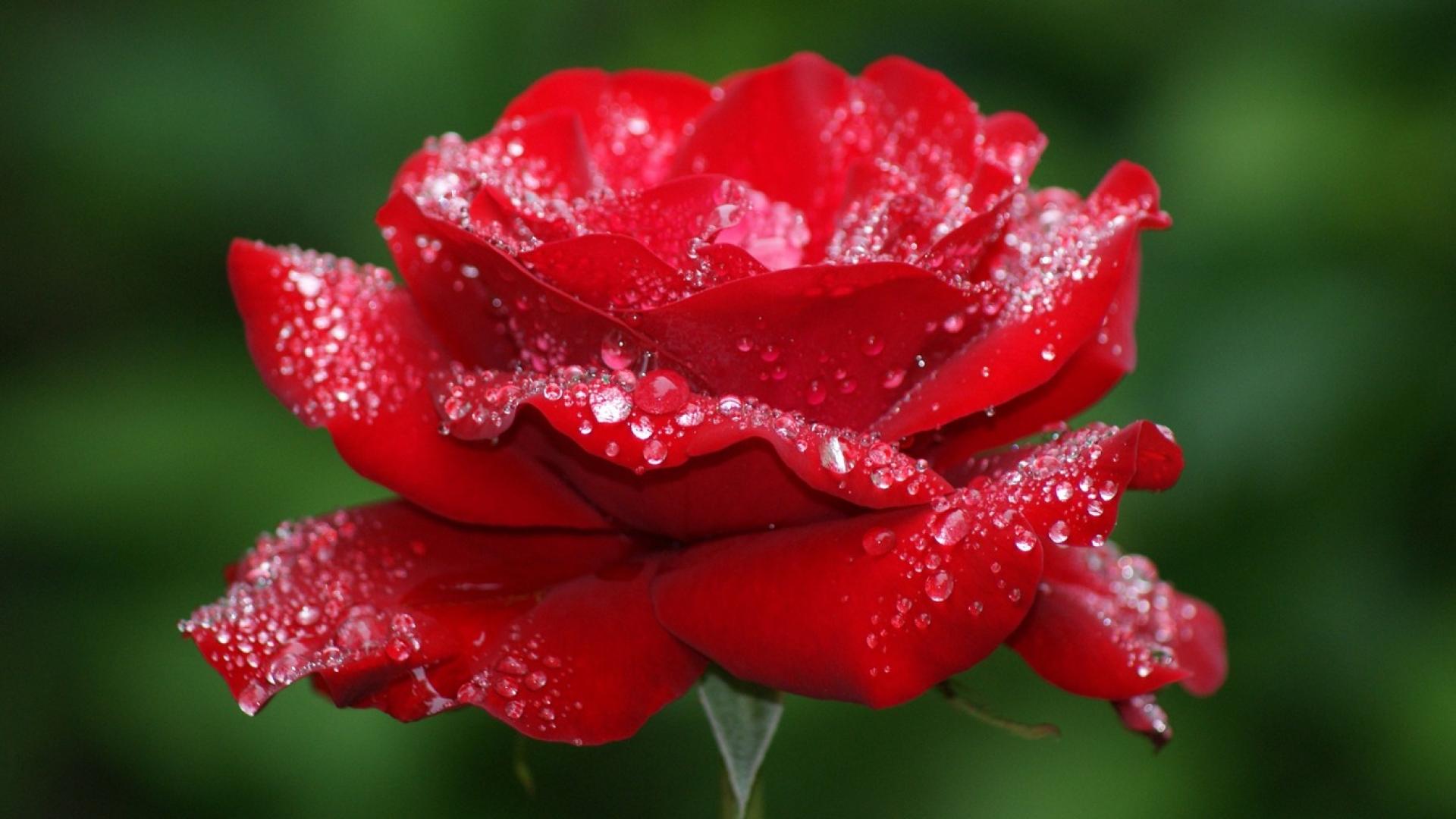 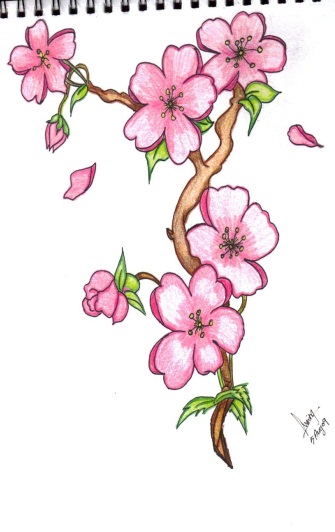 পরিচিতি
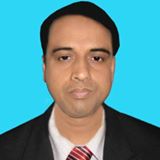 মো: আব্দুল মালেক
সহকারী শিক্ষক (কম্পিউটার)
কাজী আব্দুল মাজেদ একাডেমী
পাংশা, রাজবাড়ী।
মোবাইল: ০১৭১৭-০০২১৫১
ই-মেইল : abdulmalek1972p@gmail.com
Website: www.teachersnews24.com
শ্রেণিঃ একাদশ
বিষয়ঃ জীব বিজ্ঞান
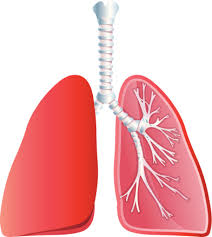 শ্বসনতন্ত্র
শিখনফল
এই পাঠ শেষে শিক্ষার্থীরা...
১। শ্বসন অঙ্গের বিভিন্ন অংশের নাম বলতে পারবে।
২। শ্বসন অঙ্গের বিভিন্ন অংশের কাজ সম্পর্কে বলতে পারবে।
৩। অ্যালভিওলাসের গঠন সম্পর্কে বলতে পারবে।
মানুষের শ্বসনতন্ত্রঃ
১।সম্মুখ নাসরন্ধ্র
২।ভেস্টিভিউল
৩।নাসাগহবর
৪।পশ্চাৎ নাসারন্ধ্র
৫।নাসাগলবিল
৬।স্বরযন্ত্র
৭।ট্রাকিয়া
৮।ব্রঙ্কাস
৯।ফুসফুস
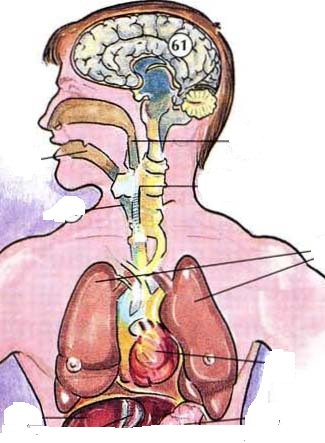 নাসাগহবর
পশ্চাৎ নাসারন্ধ্র
ভেস্টিভিউল
সম্মুখ নাসরন্ধ্র
নাসাগলবিল
ব্রঙ্কাস
স্বরযন্ত্র
ট্রাকিয়া
ফুসফুস
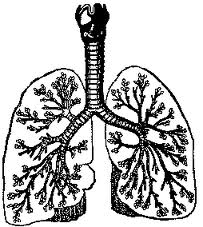 ল্যারিংক্স
ট্রাকিয়া
ব্রঙ্কাই
অ্যালভিওলাই
ফুসফুস
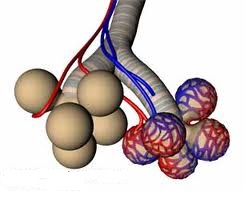 অ্যালভিওলাস
কৈশিক নালিকা
অ্যালভিওলাই
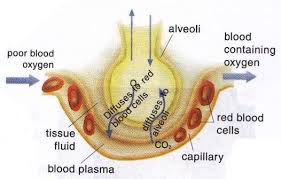 অ্যালভিওলাই এর গঠন ও গ্যাসীয় বিনিময়
দলীয়  কাজ
শ্বসন অংগের বিভিন্ন অংশের  নাম ও কাজ  লিখ।
মুল্যায়ন

০১।শ্বসন অংগের নাম কি?
০২।শ্বসন কি ?
০৩।কোন প্রক্রিয়ায় মানব দেহে কার্বন ডাই                                         অক্সসাইড ও অক্সিজেন এর বিনিময় হয় ?
বাড়ির কাজ

  আলভিওলাই  এর গঠন ও কাজ লিখ ।
ধন্যবাদ